Родительское собрание «Гиперактивный ребёнок в ДОУ»
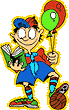 «АКТИВНЫЙ» -ДЕЯТЕЛЬНЫЙ, ДЕЙСТВЕННЫЙ
«ГИПЕР» - ПРЕВЫШЕНИЕ НОРМЫ
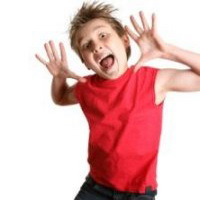 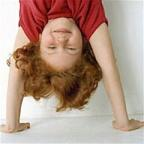 «импульсивные»
«норовистые»
«подвижные»
«вулканчики»
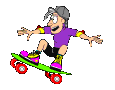 «шустрики»
«вечный двигатель»
«моторчик на ножках»
Чрезмерная двигательная активность
Отвлекаемость-невнимательность
Импульсивность
СРЕДИ ДЕТЕЙ 5 – 8 ЛЕТ ГИПЕРАКТИВНЫЕ СОСТАВЛЯЮТ 16,5%
<
10%
22%
Проявление чрезмерной жалости и вседозволенности
Постановка     завышенных требований в сочетании с излишней пунктуальностью, жестокостью
КОРРЕКЦИЯ В СЕМЬЕ
При воспитании гиперактивного ребенка близкие должны избегать двух крайностей
РЕКОМЕНДАЦИИ РОДИТЕЛЯМ
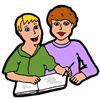 I ГРУППА / Внешняя сторона поведения близких ребенку взрослых людей/
        Сдерживать свои бурные аффекты. Воспитывайте в себе интерес к глубокому познанию ребенка. 
         Избегайте категоричных слов и выражений.
         Следите за своей речью.
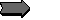 РЕКОМЕНДАЦИИ РОДИТЕЛЯМ
II ГРУППА / Организация среды и окружающей обстановки в семье/
    Постарайтесь выделить для ребёнка комнату или ее часть для занятий, игр, уединений.
   Составьте распорядок дня вместе с ребенком.
   Определите для ребенка круг его обязанностей.
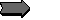 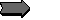 РЕКОМЕНДАЦИИ РОДИТЕЛЯМ
III ГРУППА /Активное взаимодействие ребенка с близким взрослым, на развитие способности, как взрослого, так и ребёнка почувствовать друг друга, сблизиться эмоционально/
   Использовать эмоциональные воздействия через интонацию голоса, мимику, жесты
НЕ ОПУСКАЙТЕ РУК!
Любите вашего норовистого ребенка, помогите ему быть успешным, преодолеть школьные трудности. 

    ПОМНИТЕ, что «…Норовистые дети похожи на розы – им нужен особый уход.    И иногда поранишься о шипы, чтобы увидеть их красоту» (Мэри Ш. Курчинка)
КОГДА СТАНОВИТСЯ СОВСЕМ ТЯЖЕЛО…
ГИПЕРАКТИВНОСТЬ ПРОХОДИТ К ПОДРОСТКОВОМУ ВОЗРАСТУ, А У НЕКОТОРЫХ ДЕТЕЙ И РАНЬШЕ
   ВАЖНО, чтобы ребенок подошел к этому возрасту без груза отрицательных эмоций и комплексов неполноценности